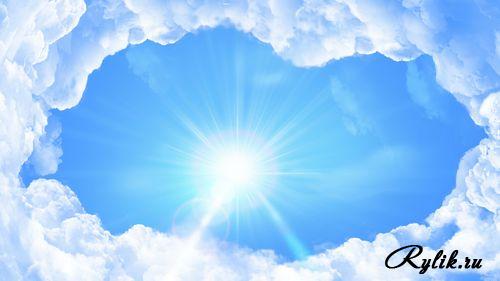 Выполнил воспитанник СП                  
Детский сад № 3
Шайдуллин Альмир И.
Облака белогривые лошадки
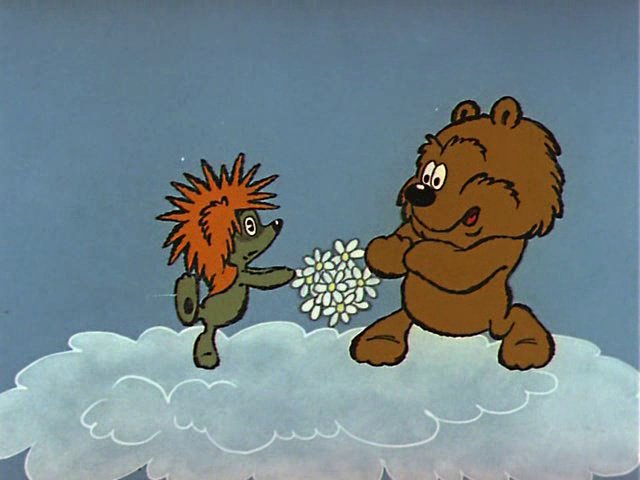 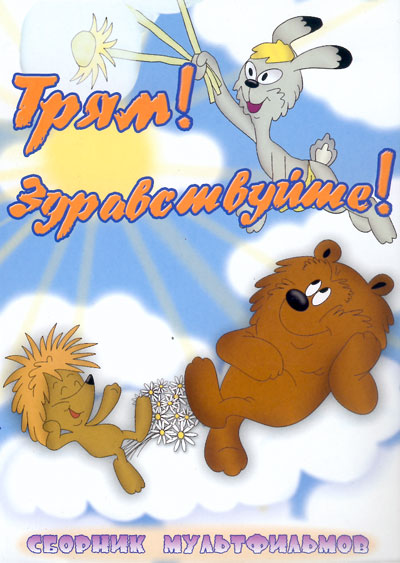 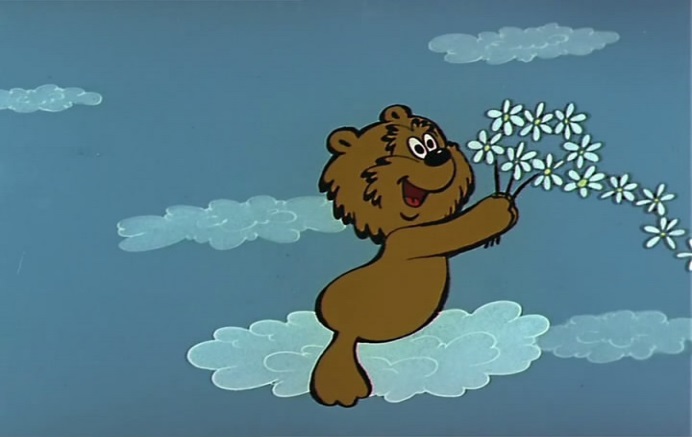 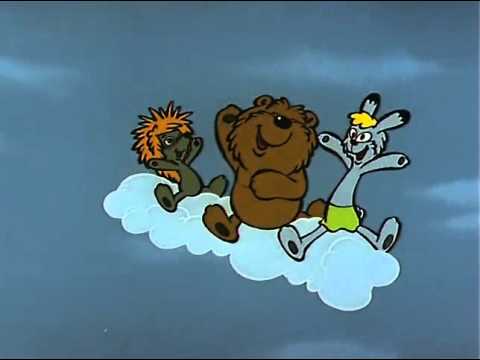 Что такое облако???
Перистые
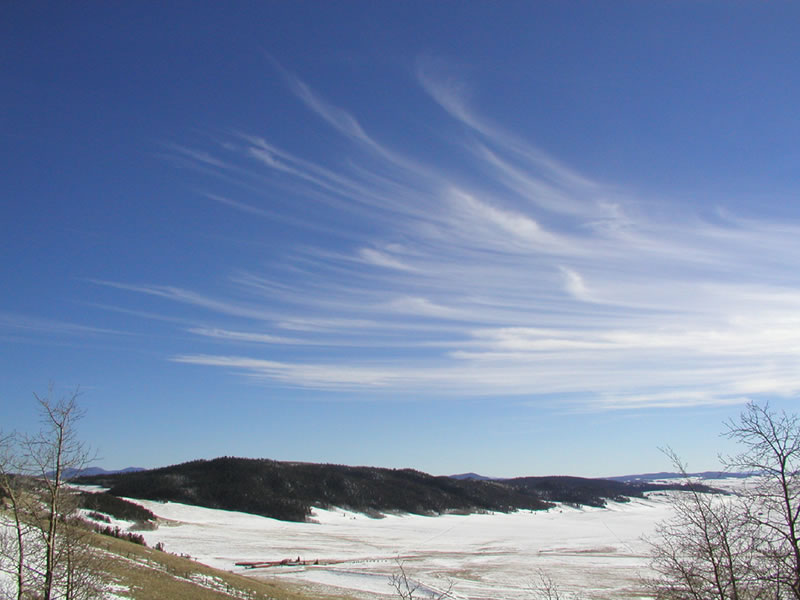 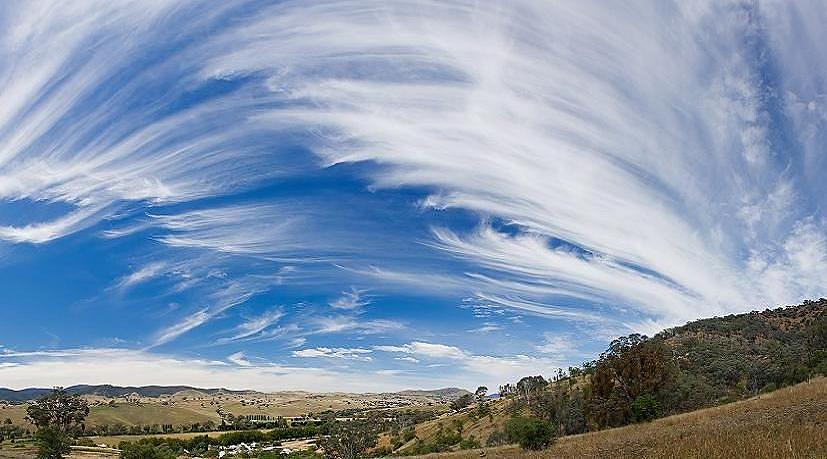 дождевые
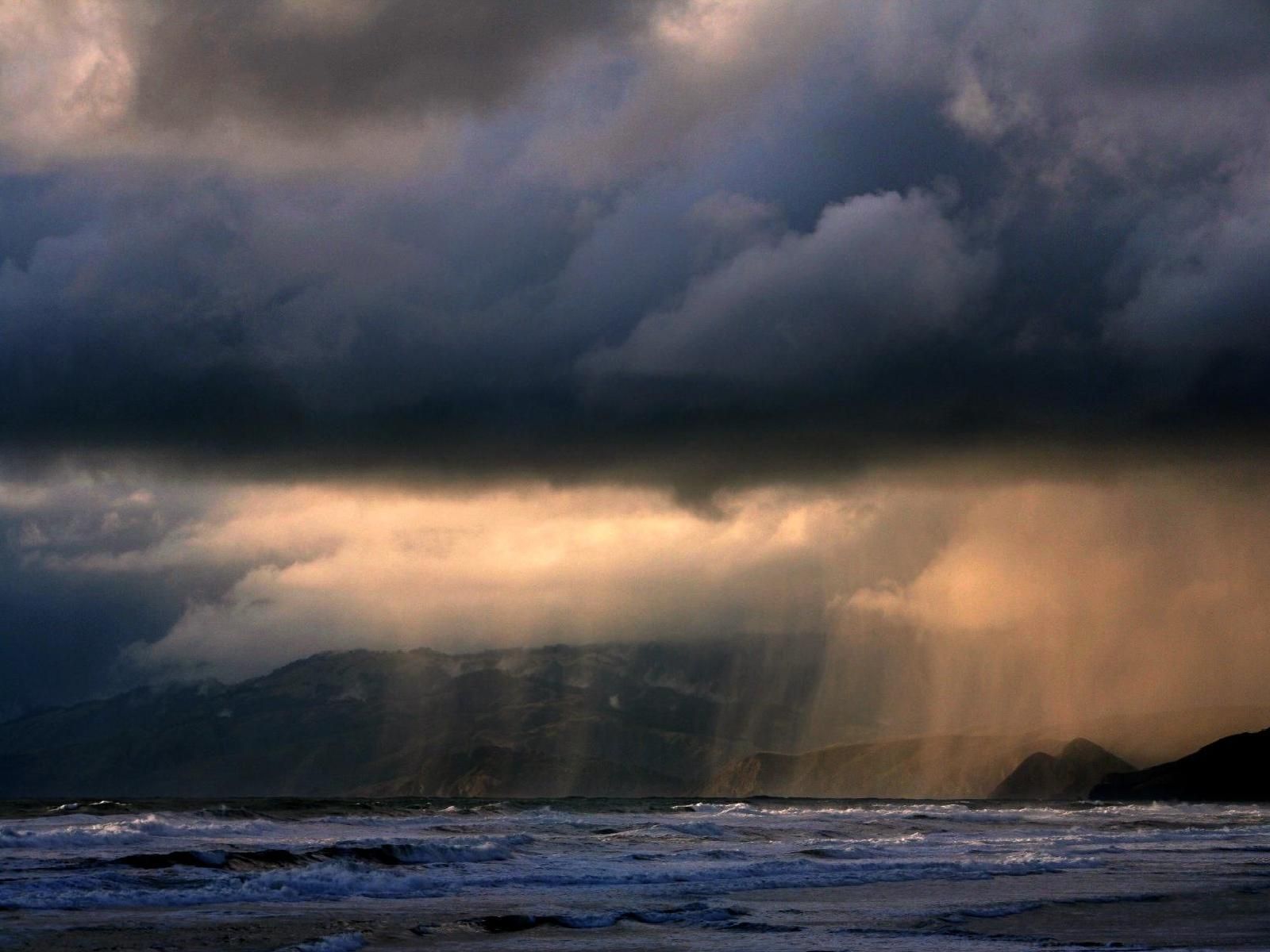 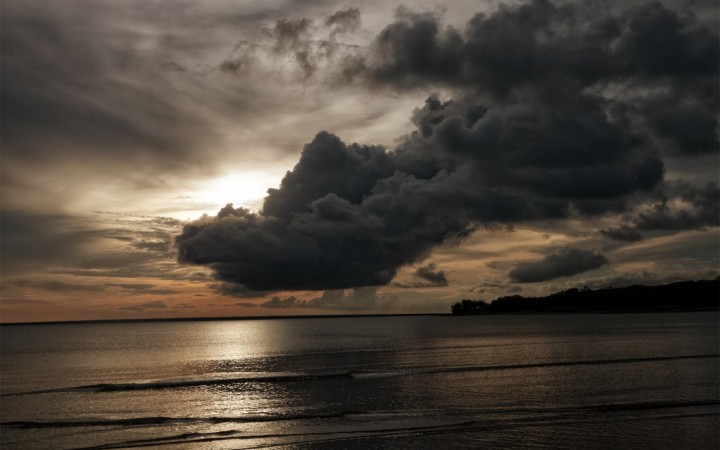 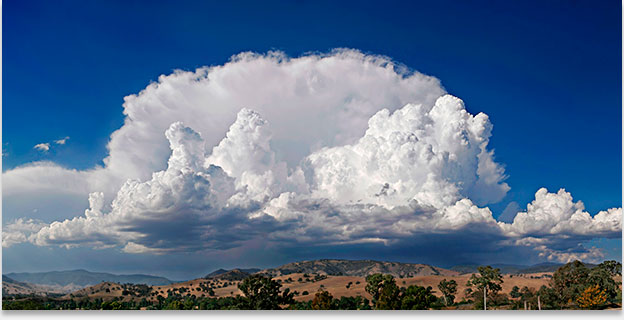 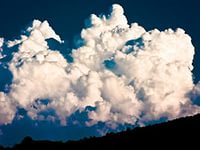 Кучевые
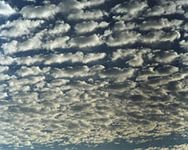 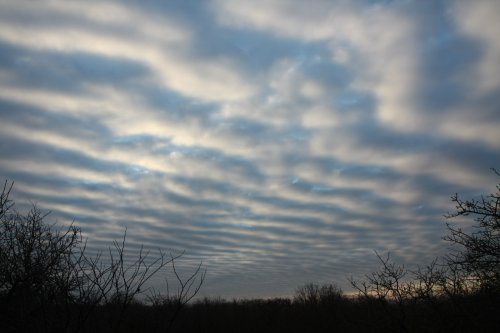 Слоистые
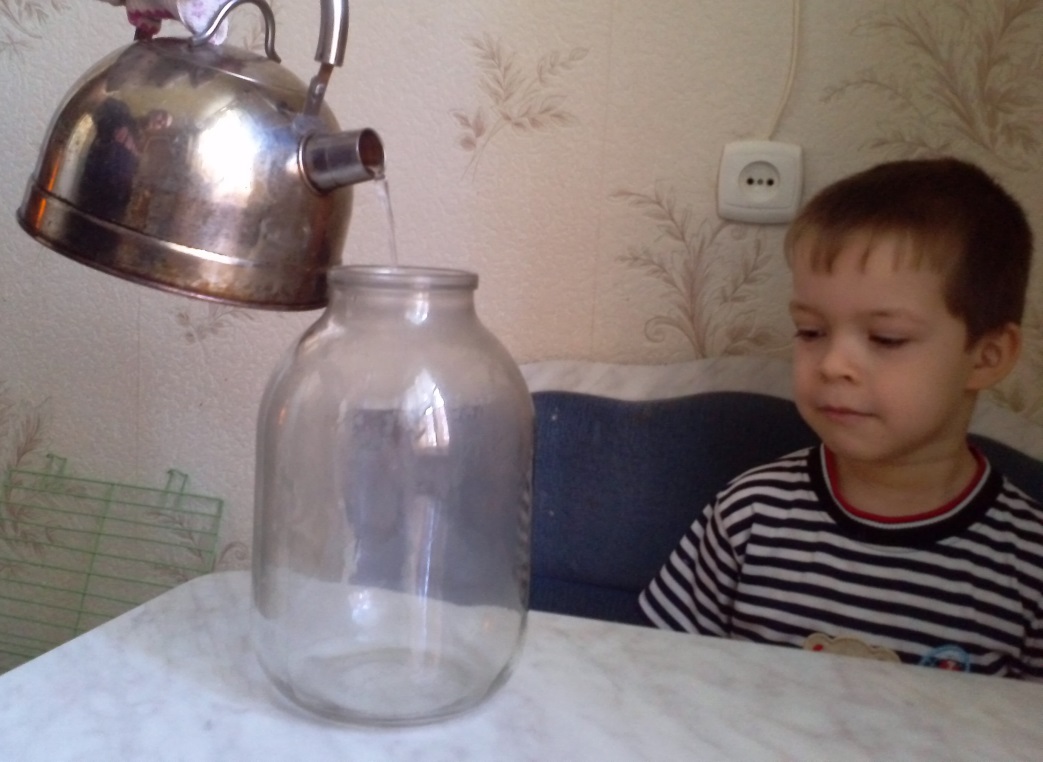 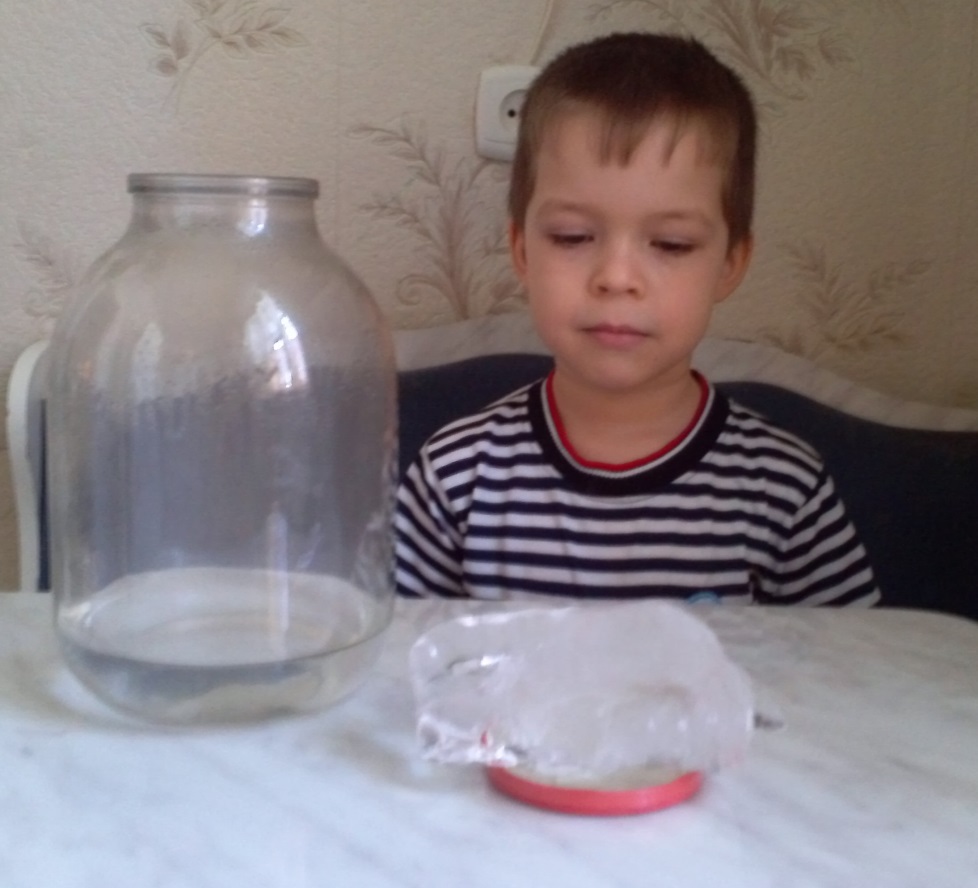 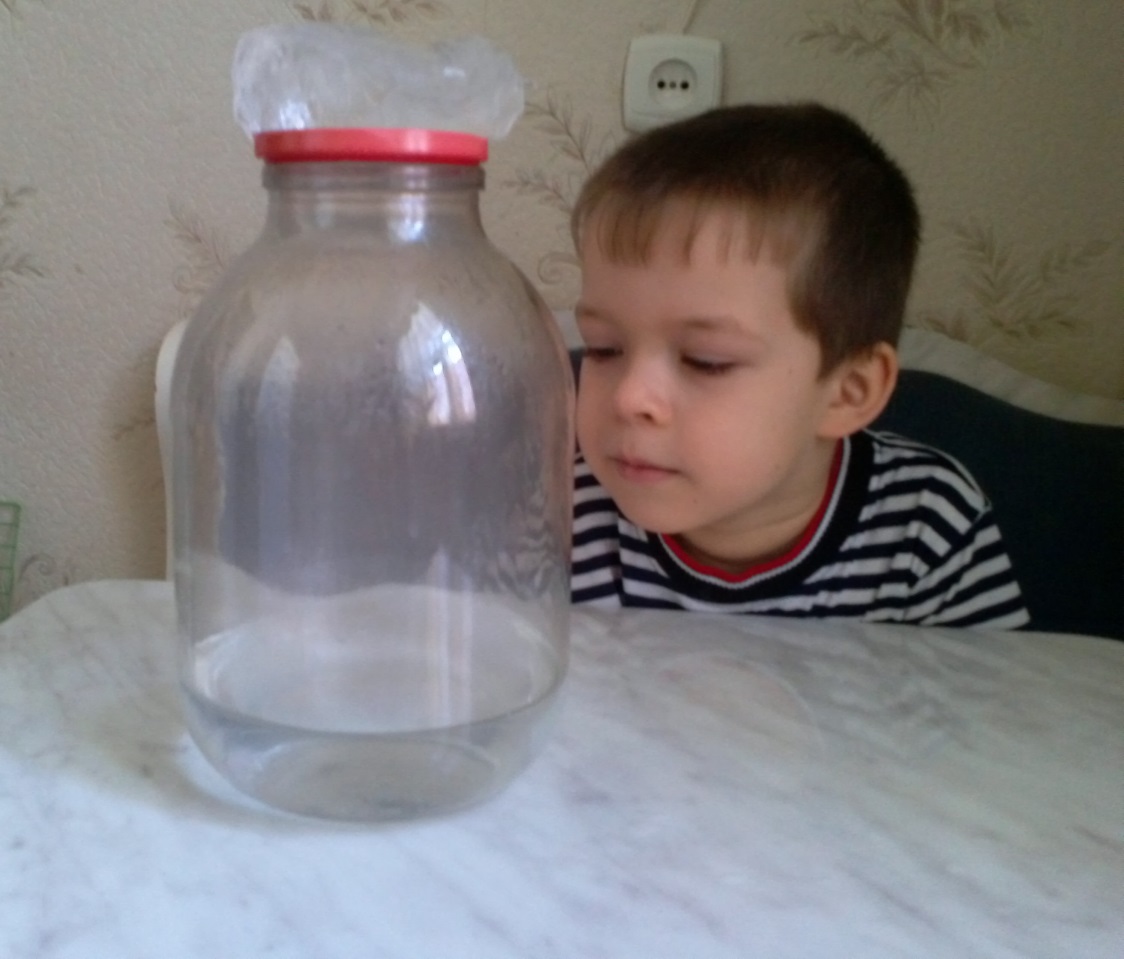 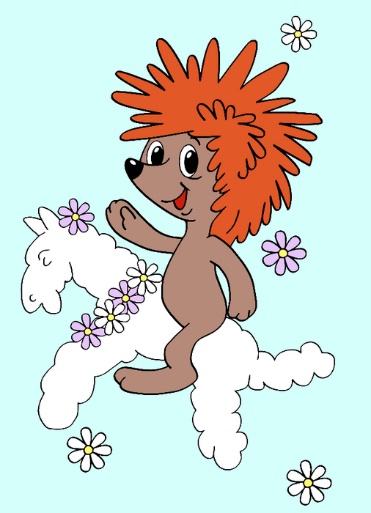 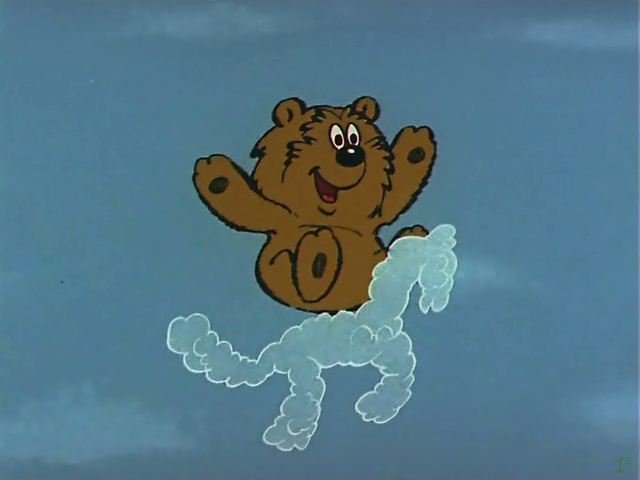 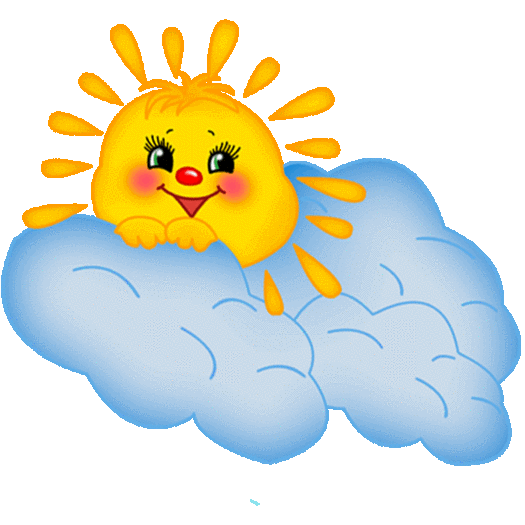 Спасибо за внимание!